ΝΕΟΤΕΡΕΣ ΕΞΕΛΙΞΕΙΣ ΣΤΗ ΝΕΦΡΟΛΟΓΙΑ
ΕΡΑΣΜΙΑ ΨΗΜΕΝΟΥ
ΝΕΦΡΟΛΟΓΟΣ
ΔΙΕΥΘΥΝΤΡΙΑ
ΜΟΝΑΔΑ ΤΕΧΝΗΤΟΥ ΝΕΦΡΟΎ
ΝΟΣΟΚΟΜΕΙΟ ΑΛΕΞΑΝΔΡΑ
Πρωτοπαθής Υπεροξαλουρία PH1
Σπάνια γενετική διαταραχή

Υπερπαραγωγή οξαλικών απο το ήπαρ

Νεφρολιθίαση, νεφρασβέστωση, νεφρική ανεπάρκεια, γενικευμένη οξάλωση

 Το  lumasiran  είναι παρεμβαλλόμενο RNA (RNAi) που μειώνει την παραγωγή οξαλικών από το ήπαρ 

Η μελέτη φάσης 3 ILLUMINATE-A   ήταν πολυκεντρική, διπλή-τυφλή

Χορήγηση:

Lumasiran sc σε χρόνο 0, 1, 2, 3 και 6 μήνες

placebo
PH1 ILLUMINATE-A
Μεταβολή της αποβολής οξαλικών στα ούρα 24ωρο

Μεταβολή των οξαλικών στο πλάσμα

Ποσοστό ασθενών που αποβάλλουν ≤ 1.5  x ανώτερο φυσιολογικό όριο 
	οξαλικών ούρων 24ωρου

Τυχαιοποιήθηκαν 39 ασθενείς 2:1 lumasiran vs placebo

Ολοι οι ασθενείς είχαν  eGFR> 30mL/min

 Κανένας ασθενής δεν είχε συστηματική οξάλωση

Ολοι οι ασθενείς συνέχισαν την αγωγή με βιταμίνη Β6, πρόσληψη νερού>2L, κιτρικά
Αποτελέσματα
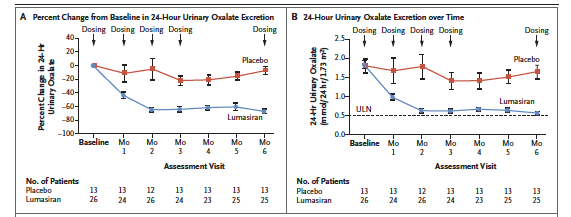 Ασφάλεια
Ήπιες τοπικές αντιδράσεις στο σημείο χορήγησης του lumasiran

Ενας ασθενής από την ομάδα lumasiran διέκοψε το φάρμακο λόγω καταβολής
Garrelffs SF et al N Engl J Med 2021; 332: 1216-26
ILLUMINATE-A extension 12 months
Ολοι οι ασθενείς που έλαβαν από την αρχή lumasiran διατήρησαν τη μείωση
	των οξαλικών στα ούρα 

Οι ασθενείς που άλλαξαν από placebo σε lumasiran πέτυχαν και αυτοί μείωση
	στον 6ο μήνα

Ανεπιθύμητες ενέργειες: δεν εμφανίστηκαν άλλες εκτός από τις τοπικές στο σημείο
	χορήγησης του φαρμάκου

Λιγότερα επεισόδια λιθίασης

Βελτίωση του βαθμού νεφρασβέστωσης

eGFR σταθερός
Hulton SA et al Kidney Int Rep 2022; 7:494-506
Αναιμία και χρόνια νεφρική ανεπάρκεια
Ο αναστολέας του παράγοντα που επάγεται από την υποξία
	HIF (hypoxia inducible factor) Daprodustat βελτιώνει την αναιμία 
	της χρόνιας νεφρικής νόσου

 3872 ασθενείς τυχαιοποιήθηκαν να λάβουν daprodustat per-os ή darbepoietin sc

Τα επίπεδα αιμοσφαιρίνης ήταν παρόμοια στις 2 ομάδες πριν την χορήγηση

Στόχος

Μεταβολή Hb από 28 μέχρι 52 εβδομάδες
Εμφάνιση μείζονων καρδιαγγειακών συμβαμάτων
Singh AK et al N Engl J Med 2021; 385: 2325-2335
Daprodustat for the treatment of anemia in patients not undergoing dialysis
ASCEND-ND
Αποτελέσματα:

Μεταβολή  Hb

	Daprodustat: 0.74±0.02g/dl vs Darbepoietin: 0.66±0.02g/dl

Καρδιαγγειακά συμβάντα σε μέσο χρόνο παρακολούθησης 1.9 έτη

	Daprodustat: 19.5% vs Darbepoietin: 19.2%
Singh AK et alN Engl J Med 2021; 385: 2325-2335
Διόρθωση αναιμίας με  daprodustat  στην αιμοκάθαρση ή περιτοναϊκή ASCEND-D
Τυχαιοποίηση 2964 ασθενών  σε 
	daprodustat ή epoetin a(αιμοκάθαρση)-darbepoietin (περιτοναϊκή)

Αρχική τιμή Hb 8.0-11.5mg/dl

Μεταβολή Hb  28-52 εβδομάδες
Καρδιαγγειακά συμβάματα

Daprodustat: 0.28±0.029g/dl

Erythropoietin: 0.10± 0.029g/dl

Καρδιαγγειακά συμβάματα στα 2.5 χρόνια: 25.2% και 26.7% αντίστοιχα
Eckardt KU N Engl J Med 2021; 384:1601-1612
Συμπέρασμα
Οι σταθεροποιητές του παράγοντα HIF είναι αποτελεσματικοί 
	στην αντιμετώπιση της αναιμίας ΧΝΝ

Μεγάλο πλεονέκτημα η από του στόματος χορήγηση ιδίως σε 
	προτελικό στάδιο ΧΝΝ

Χρήσιμη κατηγορία φαρμάκου για το 10% των ασθενών υπό
	αιμοκάθαρση που δεν απαντούν ικανοποιητικά 
	στην ερυθροποιητίνη

Ο σταθεροποιητής HIF daprodustat  δεν φαίνεται να προκαλεί 
	περισσότερα θρομβωτικά καρδιαγγειακά επεισόδια από 
	την ερυθροποιητίνη

Μακροχρόνια ασφάλεια ?
	Πιθανή καρκινογόνος δράση μέσω νεο-αγγειογένεσης
IgA  σπειραματονεφρρίτιδα
Η συντηρητική θεραπεία είναι πάντα το 1ο βήμα στην IgA ΣΝ

Στη μελέτη  DAPA-CKD συμμετείχαν και ασθενείς με IgA ΣΝ

Η επίδραση της dapagliflozin στη νεφρική λειτουργία και στην επιβίωση
	των ασθενών αυτών παρουσιάστηκε σε δημοσίευση το 2021

Οι ασθενείς είχαν eGFR 25-75mL/min (mean 43,8)
	 και ACR 200-5000mg/g (median 900)

Dapagliflozin 10mg (137 ασθενείς) ή placebo (133 ασθενείς)

Παρακολούθηση: διάμεσος χρόνος 2,1 έτη

Στόχος: Σύνθετο καταληκτικό σημείο, θάνατος σχετιζόμενος με νεφρική 
	ή καρδιαγγειακή νόσο, ή επιδείνωση νεφρικής λειτουργίας κατά 50% 
	ή τελικό στάδιο ΧΝΝ
Wheeler DC et al Kidney International 2021
Αποτελέσματα DAPA-CKD στην IgA ΣΝ
Το σύνθετο καταληκτικό σημείο συνέβη σε 6 (4%) ασθενείς που έλαβαν dapagliflozin
	και 20 (15%)  ασθενείς που έλαβαν placebo

Μέσος όρος μείωσης eGFR: -3,5 ομάδα dapagliflozin έναντι -4,7mL/min placebo

Το ACR μειώθηκε κατά 26% στους ασθενείς υπό  dapagliflozin έναντι placebo

Η αγωγή με dapagliflozin   ευνοεί τη διατήρηση της νεφρικής λειτουργίας 
	και σε ασθενείς με IgA νεφρίτιδα 

Λιγότερες ανεπιθύμητες ενέργειες στην ομάδα dapagliflozin

Δεν υπήρξαν μη αναμενόμενες ανεπιθύμητες ενέργειες
Wheeler DC et al Kidney International 2021
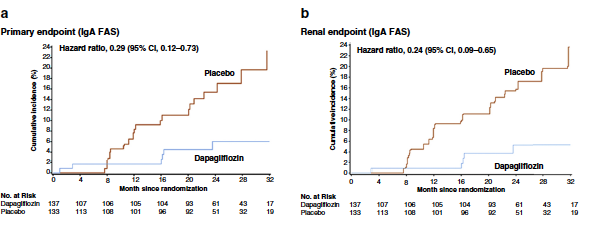 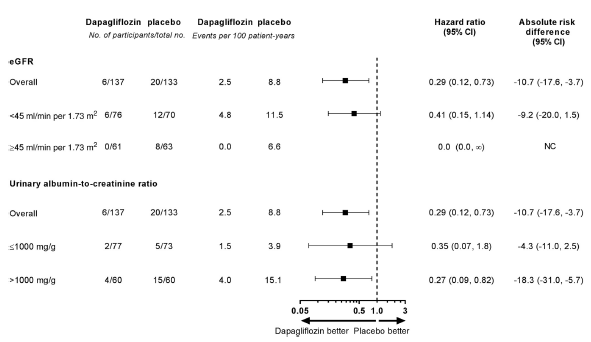 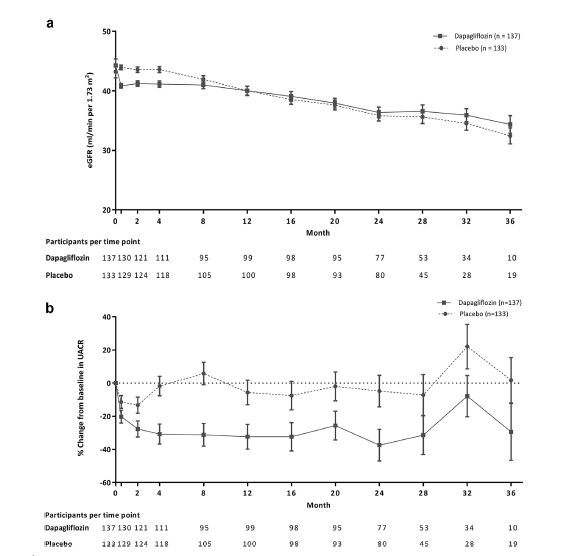 ANCA σχετιζόμενες αγγειϊτιδες
Μελέτη ADVOCATE
Avacopan

Αναστολέας του C5a 

Συγκρίθηκε με κορτιζόνη

Ολοι οι ασθενείς έλαβαν κυκλοφωσφαμίδη αρχικά και εν συνεχεία
	αζαθειοπρίνη ή rituximab

Κυριος στόχος: 
	ύφεση όπως ορίζεται απο το BVAS (Birmingham Vasculitis Activity Score) 
	με όρια 0-63 (καλύτερες οι χαμηλότερες τιμές)
	την 26η εβδμάδα

Δευτερεύον στόχος:
	διατήρηση της ύφεσης μέχρι την 52η εβδομάδα
Jayne DRW et al N Engl J Med 2021
Αποτελέσματα ADVOCATE
Τυχαιοποιήθηκαν 331 ασθενείς

 avacopan: 166	prednisone: 165

Mean BVAS: 16 και οι 2 ομάδες

Υφεση στις 26 εβδομάδες: 
	120/166 (72.3%) ασθενείς υπό avacopan
	115/165 (70.1%) ασθενείς υπό prednisone

Υφεση στις 52 εβδομάδες: 
	106/166 (65.7%) avacopan 
	90/164 (54.9%) prednisone

Σοβαρές ανεπιθύμητες ενέργειες: 37.3% avacopan vs 39.0% prednisone

Συμπέρασμα: 
	Το avacopan δεν είναι κατώτερο της κορτιζόνης στην επίτευξη ύφεσης την 26η εβδομάδα
	Είναι καλύτερο από την κορτιζόνη στην διατήρηση της ύφεσης στις 52 εβδομάδες
Jayne DRW et al N Engl J Med 2021